FAMILIAS FORMANDO DISCíPULOS
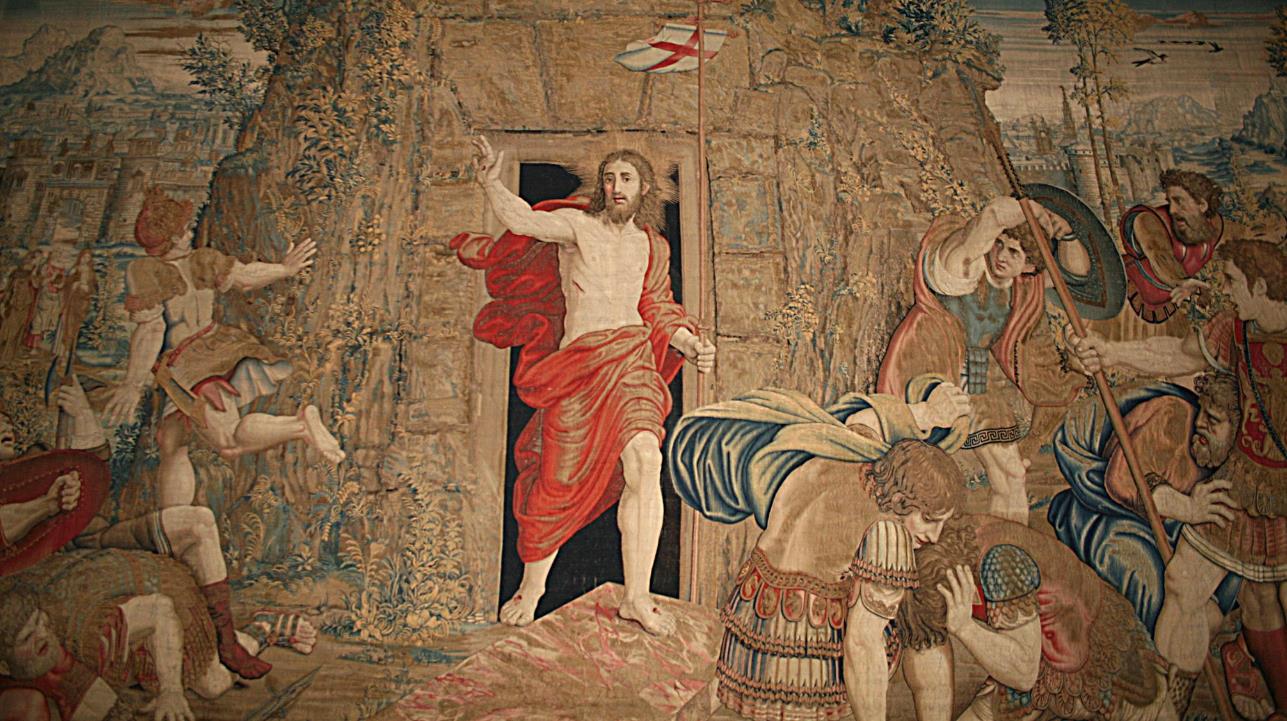 Lección 8 – Semana 3
Oración Inicial
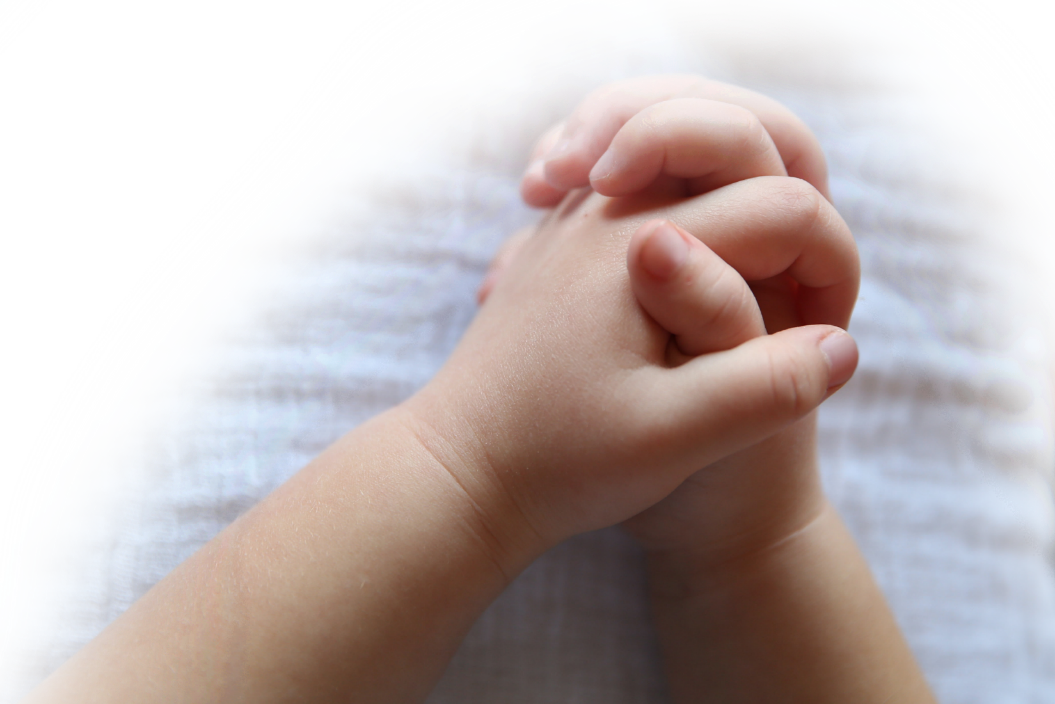 Cristo ha resucitado: el mundo de abajo yace desolado. Cristo ha resucitado: los espíritus del mal han caído. Cristo ha resucitado: los ángeles de Dios se regocijan. Cristo ha resucitado: Los sepulcros de los justos están vacíos. ¡Cristo ha resucitado de entre los muertos, el primero de los durmientes! ¡La gloria y el poder son Suyos por los siglos de los siglos! Amén. 
(San Hipólito de Roma) 
Gloria...
Materiales
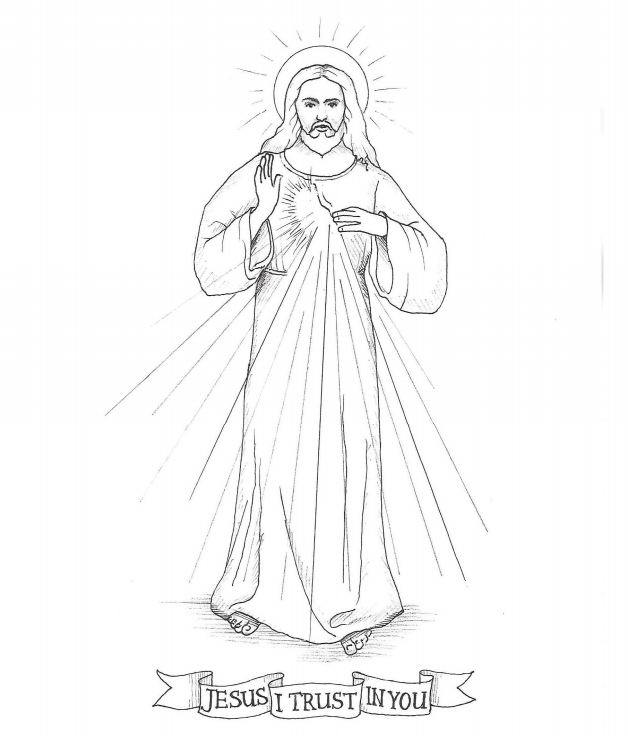 Rosarios
Folleto de la Divina Misericordia
Imagen de la Divina Misericordia para colorear, a fin de mantener la atención de los niños pequeños durante la sesión. 
Crayones, acuarelas o marcadores
Rompehielos
Rosa, Espina y Espagueti

Cada miembro de la familia comparte tres momentos de-stacados de su día: uno es la rosa (lo mejor que sucedió ese día); el segundo es la espina (algo que la persona desea que no haya sucedido o algo desagradable que le haya sucedido); y la tercera son los espaguetis (algo gracioso o inesperado que pasó). 


Adaptado de www.churchleaders.com
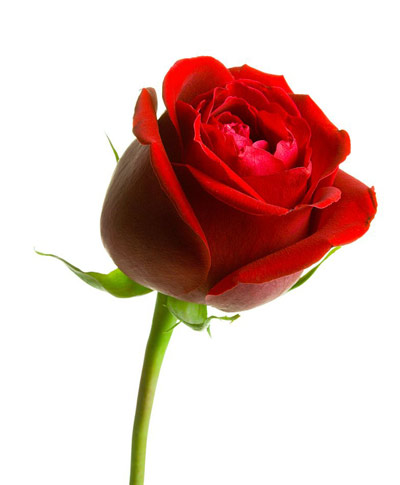 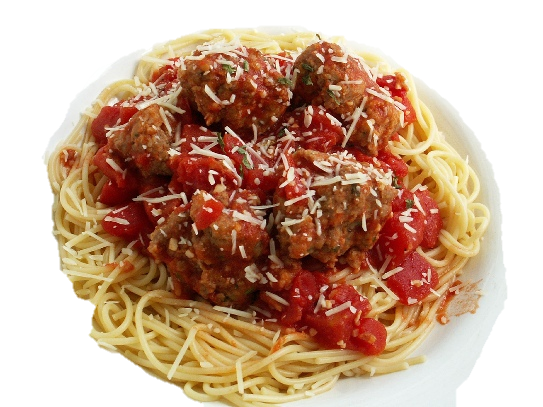 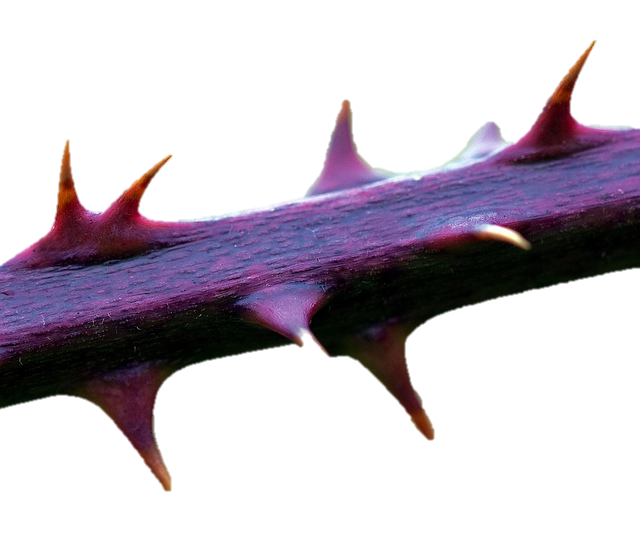 Compartiendo en Familia
¡Muestren sus Figurines de la Resurrección!
& 
Compartan sus planes familiares 
Viviendo la temporada de Pascua
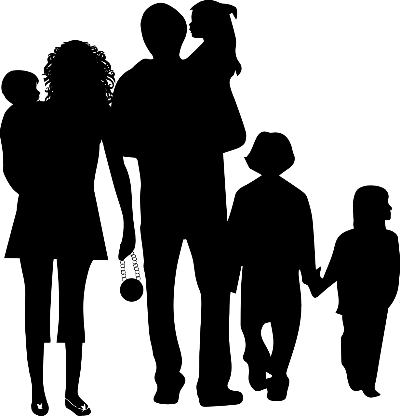 Contenido
Hoy reflexionaremos sobre la Divina Misericordia de Jesús
Opcional para adolescentes:
Jesús es atravesado en un costado por la lanza de un soldado romano (La  Pasión  de  Cristo) )
https://youtu.be/JRjfyGNdMcw
Contenido
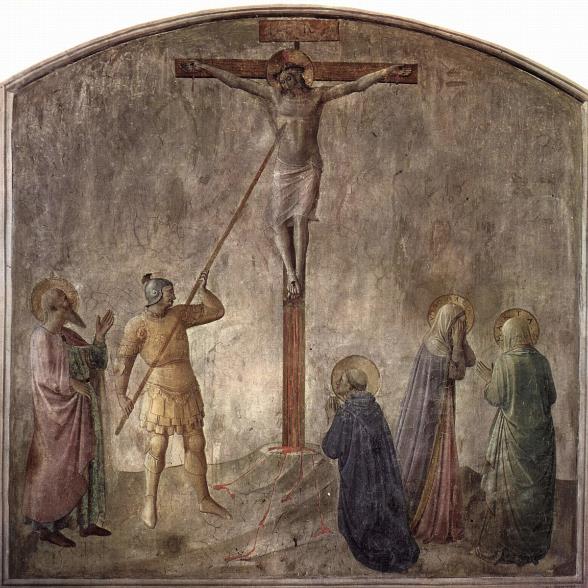 San Longino el Centurión
Contenido
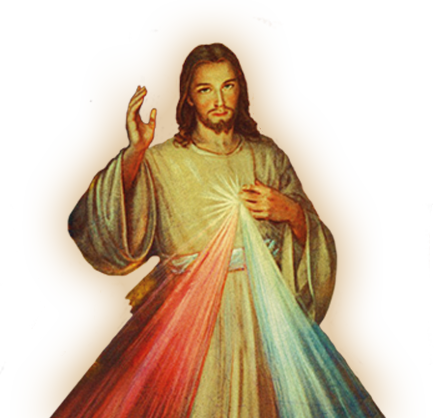 La segunda historia

Santa Faustina y la Divina Misericordia de Dios
Contenido
Promesas de la Divina Misericordia 
https://youtu.be/tBqLfizV92Q
Video en Inglés- Qué hacer si no puedes ir a Misa en la Divina Misericordia 
https://youtu.be/btiU8-JeOag
Compartiendo en Familia
¿Ha habido un momento en tu vida en el que experimentaste a Dios bañándote con Su amor y misericordia? 


¿Cómo te hizo sentir esa experiencia acerca de Dios y de ti mismo?
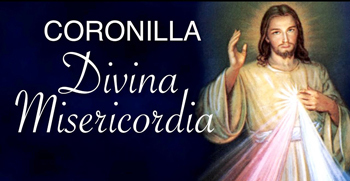 Proxima Reunión
No olviden completar sus Encuestas de 
Familias Formando Discípulos 

¡Se lo agradecemos mucho!
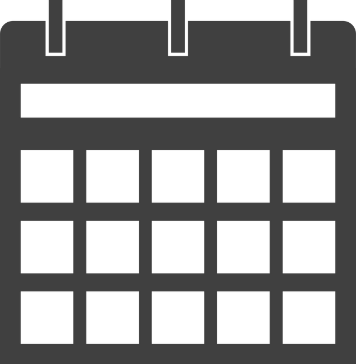